At være ny på arbejdsmarkedet
[Speaker Notes: NB! Du kan holde oplægget for en enkelt eller for en gruppe nye kolleger. Noterne til de følgende sider er udformet sådan, at du kan printe præsentationen ud og give din nye kollega den med. Et par steder har vi i kursiv skrevet  forslag til diskussionspunkter eller uddybning med eksempler fra jeres arbejdsplads.]
Hvem skal du gå til, hvornår?
Dagligdag
Barsel
Konflikter
Kollegaer
Lederen
Stress
Hvis nu…
Ferie/Fri
Sygdom
Løn 
Fagforening
A-kasse
Pension
[Speaker Notes: Som din TR er jeg din og kollegernes repræsentant overfor ledelsen, og jeg varetager dine løn- og ansættelsesmæssige interesser. Formålet med vores snak og slidsene her er at give dig et overblik over nogle af de vigtige elementer i dit kommende arbejdsliv - og ikke mindst give dig et overblik over, hvor du kan få svar på nogle af de spørgsmål, der helt sikkert melder sig her i den første tid. 

De fleste spørgsmål om din løn og dine ansættelsesvilkår kan du finde i din kontrakt eller din overenskomst, men vi gennemgår de generelle regler for arbejdsmarkedet. Har du spørgsmål om disse forhold, kan du altid gå til mig, din TR, eller din fagforening. 
Dagligdag Ferie: Du aftaler med din leder, hvornår du kan afholde din ferie. Du har ret til 5 ugers ferie om året. Ferien optjener du fra 1. januar til 31. december, og du afholder den fra 1. maj til 30. april. Selvom du ikke har optjent ferie, når du for eksempel starter nyt arbejder, har du stadigvæk ret til at afholde ferien. Du får bare ikke løn under ferien. Hvis du ikke afholder din ferie på grund af sygdom eller barsel, kan ferien udbetales eller efter aftale overføres til det næste ferie år. Ferie kan opdeles i hovedferie (3 uger) og rest ferie (2 uger). Du har ret til, at afholde din hovedferie som en sammenhængende ferie. Sygdom: Som funktionær, har du ret til løn under sygdom. Selvom sygdom regnes for at være lovligt fravær, betyder det ikke, at du er særligt beskyttet i forhold til for eksempel afskedigelser, men der er selvfølgelig krav om, at en sådan afskedigelse kan begrundes.

NB! Der kan være særlige retningslinjer for jeres arbejdsplads, som I kan gennemgå her.Løn: Det offentlige: Du er ansat på en overenskomst, og lønnen i overenskomsten er opdelt i en basisløn, tillæg og pension. Basislønnen er afhængig af din akademiske anciennitet. De forskellige tillæg bliver forhandlet individuelt for dig. Det er mig som tillidsrepræsentant, eller din fagforening, der forhandler din løn. Formålet med at tillidsrepræsentanten forhandler er, at ingen skal få for lave tillæg, og at alle sikres en optimal forhandling.
 
Det private: I det private er du enten ansat på en overenskomst eller – og som oftest – på en individuel kontrakt. Kontrakten indeholder alle væsentlige løn- og ansættelsesvilkår. Den skal også tage højde for de særlige vilkår, der gælder for den branche og den type stilling, du er ansat i. Du er selv ansvarlig for at forhandle din løn i det private. Du kan få hjælp fra DM til at gennemgå din kontrakt, så du er sikker på, at du får de ting, som du har krav på, som akademiker. Dette gælder for både offentligt og privat ansatte. NB! I kan evt. gennemgå kontrakten og en lønseddel og afklare eventuelle spørgsmål 

Fagforening: Fagforeningen er en medlemsorganisation, hvor du kan få juridisk hjælp og rådgivning om løn, vilkår og karriere. Der er forskel på en fagforening og en gul fagforening. De gule fagforeninger er ofte billigere, men til gengæld forhandler de ikke din overenskomst og dermed dine overenskomstbestemte vilkår eller har en TR på arbejdspladserne. DM forhandler overenskomster for mange akademikere.A-kasse: En A-kasse sikrer dig i tilfælde af arbejdsløshed, og udbetaler dagpenge og sygedagpenge, hvis du bliver syg og/eller mister dit arbejde. Pension: Selvom du er ung, er det vigtigt, at du begyndt på at indbetale til din pension. På www.pensionsinfo.dk kan du selv tjekke dine pensionsopsparinger. 
Hvis nu …
Barsel: Du skal give besked om barsel til arbejdsgiver og til kommunen. Husk, at der er regler for, hvornår man skal varsle – og at det er helt op til tre måneder før forventet termin.
Du kan finde alle regler om barsel på dm.dk/barsel, men retten til løn under barsel afhænger af, hvilken overenskomst, aftale eller lov, du er omfattet af.

NB! Gennemgå eventuelt reglerne på jeres arbejdsplads, hvis det er relevant for den nye kollega.
Konflikter: De færreste kan gå gennem et arbejdsliv uden at have konflikter med nærmeste leder og/ eller kolleger. Hvis du oplever konflikter, som du ikke umiddelbart kan løse, så hjælper jeg TR gerne med at tale det hele igennem og lægge en plan. Konflikter kan føre til, at du mister din arbejdsglæde og kan måske give dig stress.Stress: Stresssymptomer kan være både fysiske og psykiske. Mange oplever fx koncentrationsbesvær eller søvnproblemer. Hvis du oplever, at din fysiske eller psykiske tilstand ændrer sig, kan du tage en stresstest – fx http://www.forebygstress.dk/stresstest_3.html
Har du brug for en sygemelding i forbindelse med stress, skal du henvende dig til din egen læge. Har du færre og mildere symptomer på stress og føler dig presset, er det en rigtig god ide så tidligt som muligt at tale med din nærmeste leder. Har du brug for sparring, inden du taler med din leder kan du bruge mig som TR eller din fagforening.

NB! Husk at nævne, hvis I har mulighed for at henvise til psykolog på jeres arbejdsplads.]
Hvad skal du være opmærksom på?
Prøveperiode
Work – life balance
Hvornår er det godt nok?
Loyalitet og sociale medier
[Speaker Notes: Prøveperiode: Vær opmærksom på, om der står i dit ansættelsesbevis, at der er aftalt prøveperiode. Det betyder i givet fald, at du kan blive opsagt med forkortet varsel i de første tre måneder af din ansættelse. Arbejdsgivers opsigelsesvarsel skal være mindst 14 dage og kunne indeholdes i prøveperioden. Det vil i praksis sige, at du ikke kan blive opsagt med forkortet varsel, hvis der er mindre end 14 dage tilbage af din prøveperiode. Dit eget opsigelsesvarsel vil også være forkortet til 14 dage, hvis der er aftalt prøvetid.

Husk, at det selvfølgelig er meget sjældent, at prøveperioden kommer i spil.

Work-life balance: Balance i dit arbejdsliv handler dels om balance mellem dine kompetencer/ressourcer og de opgaver, du skal løse. Dels om balancen mellem dit arbejdsliv og dit privatliv/familieliv/fritidsinteresser. Vær opmærksom på, om du kan opretholde en god work-life balance og husk at søg hjælp eller sparring, hvis det bliver svært.

Hvornår er det godt nok?: Det kan være svært at vurdere sin egen indsats som helt ny på arbejdsmarkedet. Husk at opsøge feedback og klare rammer og forventninger. Læn dig op ad erfarne kolleger, når du skal vurdere opgaverne løbende. Og brug gerne mig som TR.

Loyalitet og sociale medier: Husk, at du er omfattet af en loyalitetspligt overfor din arbejdsgiver. Det betyder, at du som udgangspunkt skal forholde dig loyalt og ikke ytre dig skadeligt om din arbejdsplads.
Loyalitetspligten indebærer også, at du ikke må tale negativt om arbejdspladsen eller arbejdspladsen produkter på sociale medier. Det kan medføre en advarsel eller i værste fald afskedigelse.

NB! Har I særlige krav i kontrakten omkring loyalitet, som din kollega skal være opmærksom på?  Hvordan forholder jeres virksomhed sig til brug af sociale medier, hvilke faldgrupper kan der være, hvis dimittenden udtaler sig negativt om virksomheden online?]
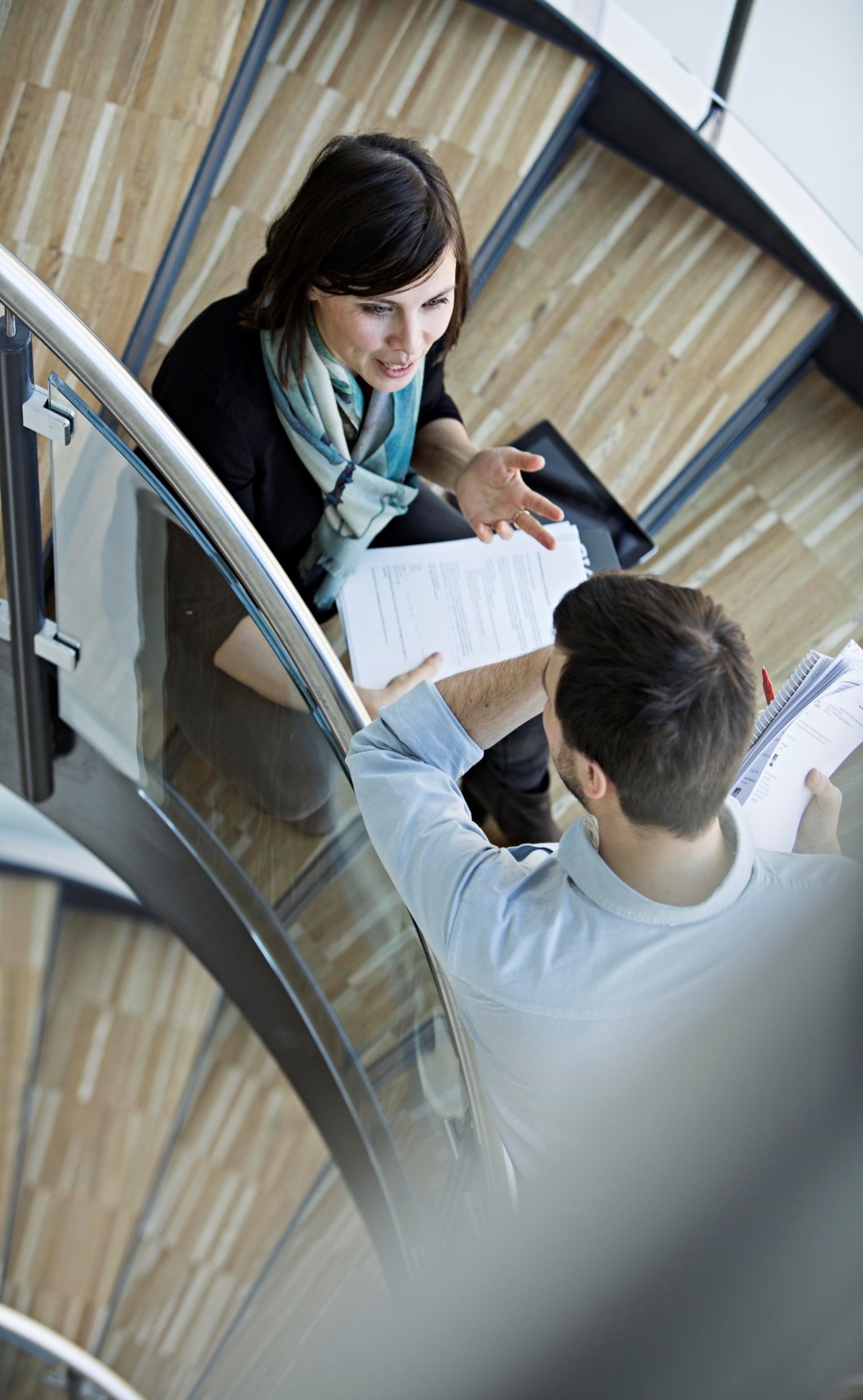 Hvordan udvikler du dig?
Interne lønforhandlinger og lønforbedring
MUS
Jobudvikling – de spændende opgaver
Mål og strategi for karrieren
[Speaker Notes: NB! Her kan du også fortælle om, hvornår I har lokale lønforhandlinger, og hvad dimittenden til den tid skal være opmærksom på. Og du kan præsentere arbejdspladsens MUS-materiale.

Interne lønforhandlinger og lønforbedring: En gang årligt har du mulighed for enten at indstille dig selv til en lønforbedring (hvis TR forhandler løn), eller selv forhandle din løn. Her skal du bevise overfor arbejdsgiver, at du har værdi for arbejdspladsen, for eksempel ved at fortælle om de resultater du har skabt, eller hvis du har fået et øget ansvar i dine opgaver. 

MUS: MUS står for medarbejderudviklingssamtale og er en samtale mellem dig og din leder to gange årligt. Her har du mulighed for at tale om eget biddrag til arbejdspladsen, og din leder kan vurdere, hvordan han eller hun kan støtte din udvikling og trivsel. Samtalen kan derfor bruges til strategisk at styre, hvor du vil hen. 

Jobudvikling – de spændende opgaver: Hvordan får du fat i de fede opgaver? Det gør du ved at tage ansvar, overholde deadlines, og ved at være en god kollega. Du skal dog være opmærksom på, at du ikke påtager dig for mange opgaver eller for stort et ansvar, så du ender op med stress. Forventningsafstem opgaverne med kolleger og ledelse.

Mål og strategi for karrieren: Du kan som medlem af DM få en karrieresamtale eller et mentorforløb, hvor du kan blive skarpere på, hvordan du får sat mål i din karriere, og hvordan du kan opnå dem. DM kan også hjælpe, hvis der er problemer på arbejdspladsen, som du ikke føler, at du kan komme til mig eller din nærmeste leder med.]
DM’s erfaring med nyuddannede
Tre største styrker
Tre største udfordringer
Frisk pust
Ny viden og andre erfaringer
Digitale kompetencer
Hvornår er det godt nok?
Hvornår er det godt nok?
Work-life balance
[Speaker Notes: Det er DM’s erfaring, at mange dimittender har brug for at få at vide, at mange af de spørgsmål, der melder sig, når man er ny på arbejdsmarkedet,  er meget udbredte  - også blandt kolleger som har været mange år på arbejdsmarkedet. Tal om, hvordan man kan gå i dialog med kolleger og ledelse .

Hvis man har lyst og behov, kan man også få en personlig karrieresamtale eller mentor hos DM til at sparre med. Skriv til dm@dm.dk eller ring til os på 38 15 66 00.]
Få mere information
Dansk Magisterforening - dm.dk
- Karrierevejledning
Løn og ansættelsesvilkår
Om at være ny på jobbet - dm.dk/nyansat
Din tillidsrepræsentant

INDSÆT NAVN + KONTAKTOPLYSNINGER
[Speaker Notes: NB! Sæt din navn og dine kontaktoplysninger ind, så din nye kollega har dem ved hånden.]